MOBBİG XXXVII
3-4 Ekim 2013
Girne Amerikan Üniversitesi
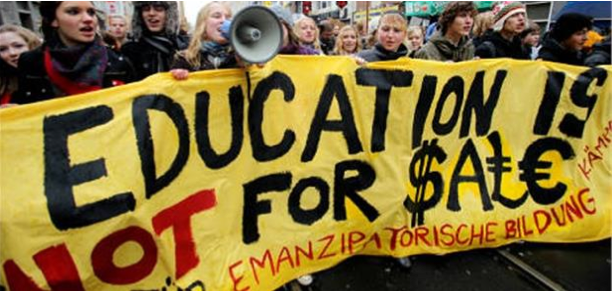 Bologna Reformları ve Sektörel Meslekler – Mimarlık Eğitimi Çalışma Grubu Raporu
“ÖZGÜRLEŞTİREN EĞİTİM” Kaynak: Nevena Vuksanović, 4 Temmuz 2013, Viyana
MESLEKİ YETERLİLİKLER 
DİREKTİFİ’NİN MODERNİZASYONU SÜRECİNDE 
AKADEMİK ALANIN VE 
MESLEK ALANININ 
FARKLILAŞAN ÖNCELİKLERİ
2
1
MİMARLIK EĞİTİMİ ONAYLAMA VE UYUMLAŞTIRMA SİSTEMLERİNDE BULUNAN ETİK DAVRANIŞA İLİŞKİN ÖĞRENCİ BAŞARIM ÖLÇÜTLERİNDEKİ ORTAK TUTUMLAR
Prof. Dr. Selahattin ÖNÜR
2
TUNING / NAAB / RIBA . . .
GENEL TUTUM: Tasarım eğitimi ile kazanılması hedeflenenler, etik farkındalık ve davranışa ve başka kişi ve toplulukların iyiliğini, refahını ve mutluluğunu gözetmeye temel oluşturmalıdır. Tasarım eğitimi ve mesleki uygulamada karşılaşılan toplumsal, politik ve kültürel durumlarda karar vermenin ve yaratıcı eylemin içerdiği etik konuların kavranması ve bu etik konulara sadık kalınması gerekir.
3
TUNING / NAAB / RIBA . . .
YAPI TEKNOLOJİSİ VE SİSTEMLERİ ÜZERİNE: Teknolojinin yarattığı sonuçların farkındalığı etik konular gündeme getirmektedir. Yapı malzemeleri, bileşenleri ve yapı sistemlerinin fiziksel özelliklerini ve yapılacak seçimlerin çevresel etkisini anlamak ve önemsemek eğitimle kazanılacak deneyimlerle olanaklıdır. Yapı malzeme ve sistemlerinin (su ve elektrik tesisatı, düşey dolaşım, güvenlik ve yangın koruma sistemleri gibi) başarımları, pahaları, çevresel etkileri ve yeniden kullanılabilirliklerine ilişkin uygun seçim yapma ve uygulama ilkelerinin kavranması gerekir.
4
İNSAN – ÇEVRE İLİŞKİSİ ÜZERİNE: Mimari yaratılarda insan üzerine düşünülenleri yorumlama becerisinin kazanılması önemlidir. İnsanlar ve mimari yapılar arasındaki ve de bu yapılarla çevreleri arasındaki ilişkiler ile, yapılar ve aralarındaki mekanları insan gereksinim ve ölçeğiyle ilişkilendirmenin gereğini anlama, bu yorumlama becerisi ile kazanılır. İnsan davranışı ile doğal ve yapılı çevrenin tasarımı arasındaki ilişkileri anlamak gereklidir. 

Fiziksel, duyusal ve bilişsel engellilikleri bulunan kişilere başkalarına bağımlı olmaksızın kullanım sağlayan yerler, olanak ve sistemler tasarlama becerisi de, bu kişiler üzerine bilinen ve düşünülenlerin yorumlanması ile olanaklıdır.
5
TUNING / NAAB / RIBA . . .
MİMARIN TOPLUMDAKİ ROLÜ ÜZERİNE: Mimarın insan yaşamının niteliğini iyileştirme sorumluluğu bilinmelidir. Mesleki çalışmalarında kamusal çıkarı gözetme, tarihi değer ve kalıtlara saygılı olma, kamunun ve kişinin çıkarlarını tanımlama ve bağdaştırma sorumlulukları bulunmaktadır. Mimarlık mesleği ve mimarın toplumdaki rolü, özellikle de toplumsal etmenleri gözeten programların hazırlanmasındaki rolü kavranmalıdır. 
Profesyonelliğin ne demek olduğunun ve mimarın iş yaptığı özel veya tüzel kişiye, kullanıcılara, yapımcılara, birlikte çalıştığı diğer mesleklerden kişilere ve toplumun geneline karşı görev ve sorumluluklarının bilincinde olunmalıdır.
6
TUNING / NAAB / RIBA . . .
MİMARLIK-KÜLTÜR İLİŞKİSİ ÜZERİNE: Mimari yaratma ile toplumun kültürel değerleri (tarihsel kaynaklar ve mimari gelenekler dahil) arasındaki ilişkinin eleştirel olarak kavranması ve kültürel özelliklere saygı gösterme ile birlikte yorumlanması beklenen bir kazanımdır. Değişik kültürler ve kişilerin çeşitliliğinin (gereksimler, davranış normları, toplumsal ve mekansal örgütlenmeler gibi) mimarın toplumsal rolü ve sorumlulukları bakımından ne anlama geldiği anlaşılmalıdır.
7
TUNING / NAAB / RIBA . . .
YASALAR ÜZERİNE: Mimarın yasal, mesleki ve konumuna ilişkin sorumlulukları ile mimari tasarımların onaylanması sürecinde uyulması beklenen çeşitli yasa ve normları (toprak yasası, imar kuralları, çevre yönetmeliği, koruma ve sağlık ve güvenlikle ilgili yasalar gibi) içeren örgüt, yönetmelik ve süreçlerin bilinmesi gerekir.
8
TUNING / NAAB / RIBA . . .
KULLANICI GEREKSİNİMLERİ ÜZERİNE: Kullanıcı gereksinimlerinin mimarinin estetik yönleri ve teknik gereklilikleri ile bütünleşik olarak karşılanma becerisi gelişmelidir. Kullanıcıların toplumsal ve bireysel gereksinimlerini ve isteklerini anlamanın önemi anlaşılmalıdır. Bu gereksinim ve istekleri yasalar, uygun performans standartları ve sağlık ve güvenlik gerekliliklerine uygun olarak karşılayacak tasarımlar hazırlama becerisi gelişmelidir.
9
TUNING / NAAB / RIBA . . .
ÇEVRESEL ETKİLER ÜZERİNE: Mimarın yaratıcı etkinliğinin yapılı ve doğal çevrenin sürdürülebilir gelişmesindeki sorumluluğu anlaşılmalıdır. Yapıların çevrede oluşturacakları etkiler ve uyulması gereken sürdürülebilir tasarım kuralları hakkında bilinçlenilmelidir. Doğal ve yapılı kaynakları koruyan ve dönüşümlü kullanan, kullanıcılar için sağlıklı çevreler sağlayan ve etkin enerji, biyoklimatik ve sıfır-karbon tasarımları ile yapı etkinliklerinin gelecek nesillere olacak olumsuz etkilerini en aza indirecek projeler tasarlama becerisi gelişmelidir. Yapı projelerinin bugünün ve geleceğin toplumlarına olacak potansiyel etkileri kavranmalıdır. Bunun için de kentlerin geçmişte ve günümüzdeki tasarım ve gelişmelerinin yaptığı etkilerin bilinmesi önemlidir.
10
TUNING / NAAB / RIBA . . .
ARAŞTIRMA ÜZERİNE: Araştırmada etik hususların ve profesyonel davranış kurallarına olan gereksinimin farkında olunulması gerekir (örneğin, katkıların belirtilmesi; bunun için de, kaynakları  doğru ve uygun bir biçimde gösterme bilgi ve becerisinin kazanılması).
11
TEŞEKKÜR EDERİZ
12